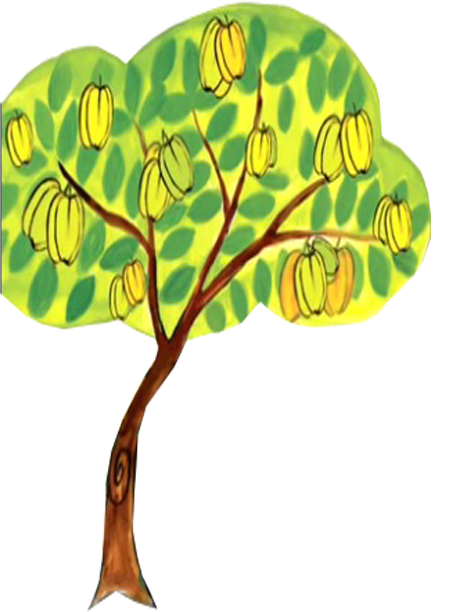 Trò chơi ***Ăn khếtrả vàng
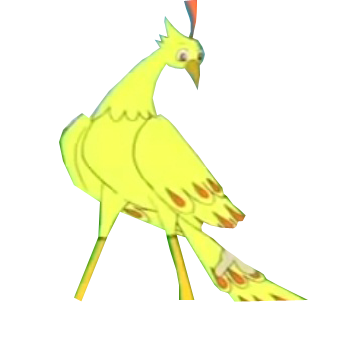 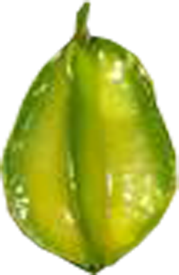 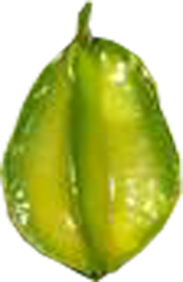 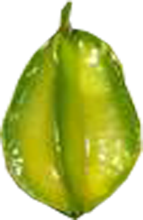 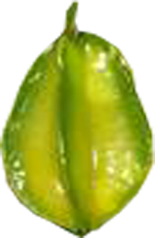 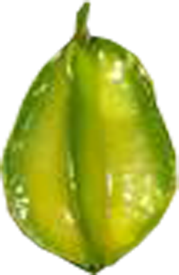 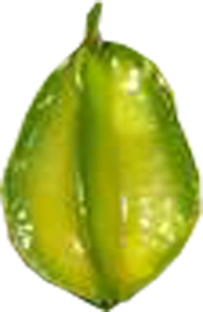 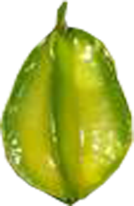 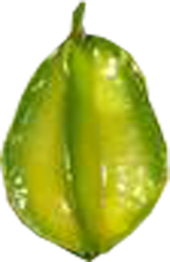 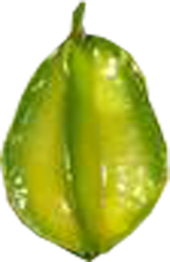 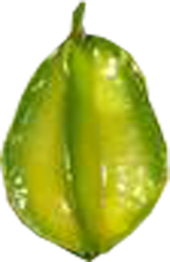 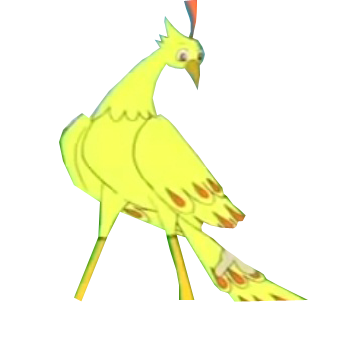 10
Sao lại ăn khế của tui ??????
8
9
1
7
6
2
5
4
Ăn khế trả vàng !
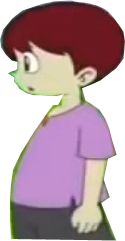 3
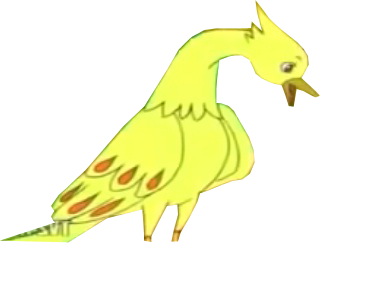 C1
C2
C3
C4
C5
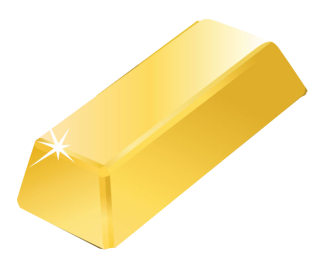 9
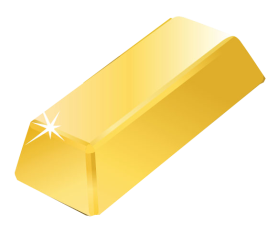 10
C6
C7
C8
C9
C10
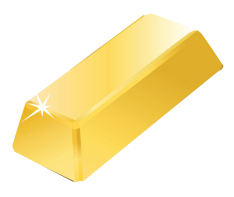 8
Ăn trái nào?
7
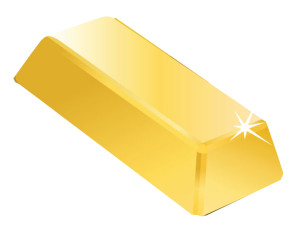 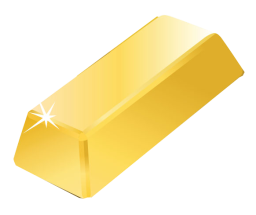 6
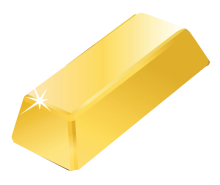 1
4
5
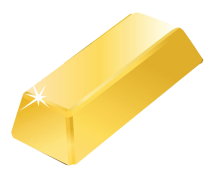 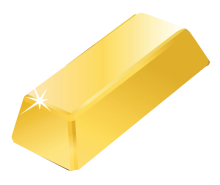 2
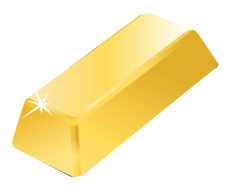 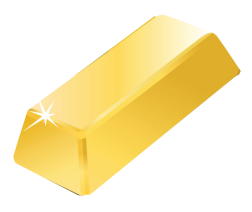 3
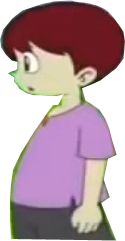 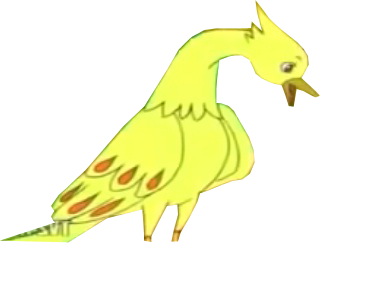 Câu 1
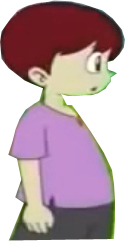 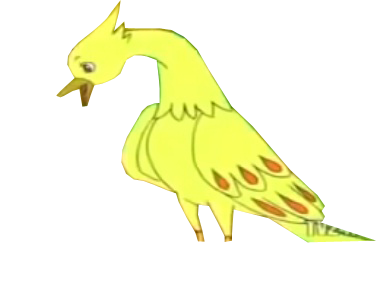 10
5 + 5 = ?
Câu 2
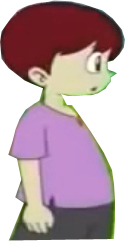 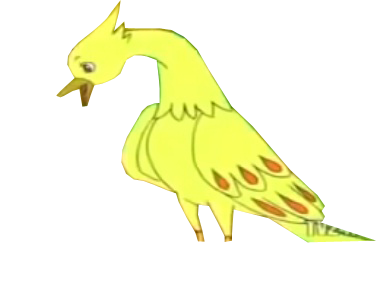 10
5 + 5 = ?
Câu 3
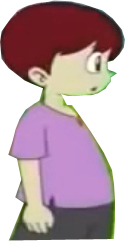 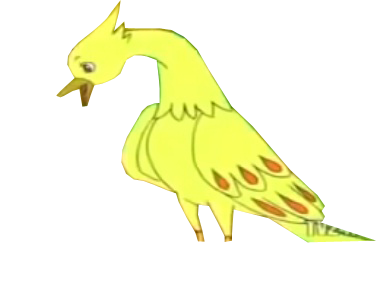 10
5 + 5 = ?
Câu 4
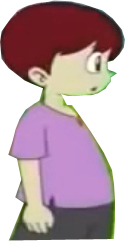 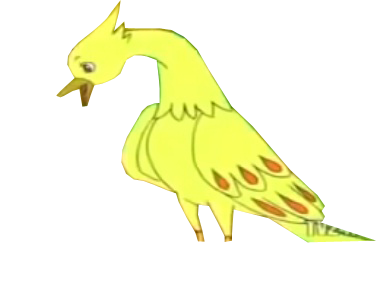 10
5 + 5 = ?
Câu 5
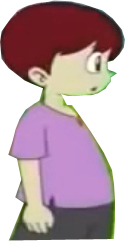 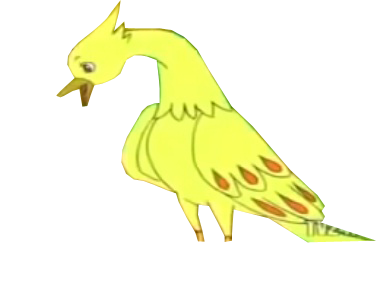 10
5 + 5 = ?
Câu 6
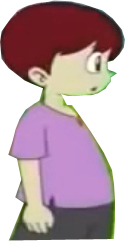 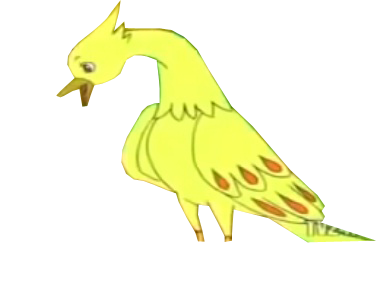 10
5 + 5 = ?
Câu 7
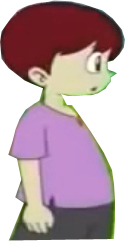 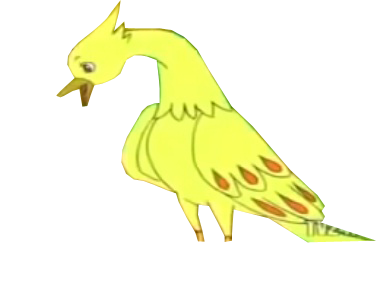 10
5 + 5 = ?
Câu 8
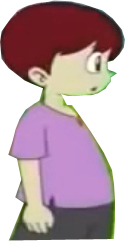 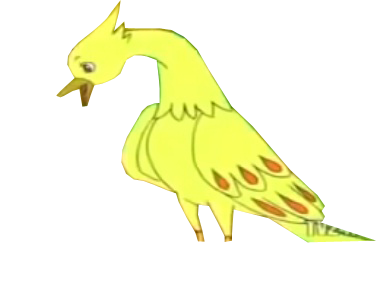 10
5 + 5 = ?
Câu 9
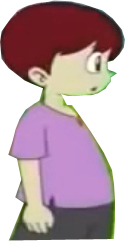 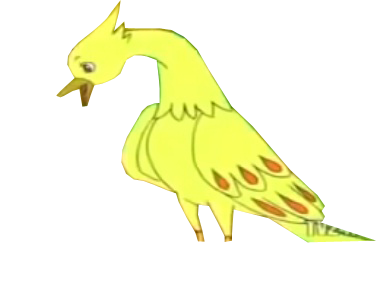 10
5 + 5 = ?
Câu 10
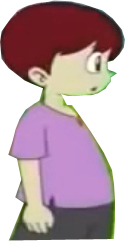 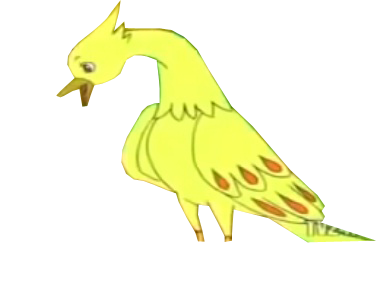 10
5 + 5 = ?
Cách chơi
Slide 1 & 2 giới thiệu
-Tại Slide 2, GV nhấp: Sao lại  … tui?  chim tự động trả lời.
Slide 3-Slide chính: HS chọn câu hỏi số mấy  GV nhấp vòng tròn C…  Slide Câu hỏi xuất hiện  nhấp người: câu hỏi xuất hiện….(tùy xử lý); nhấp chim: đáp an; nhấp mũi tên quay về Slide 3
Cách chơi
Tại Slide 3, Gv nhấp trái khế mang số tương ứng câu hỏi số…  chim tự động Ăn khế trả vàng !!!!!!!!!!!!
-Tiếp tục chọn câu hỏi..
Hoặc trả lời được mấy câu thì được chọn mấy quả khế sau khi hỏi xong. (tùy ý)
Ý kiến
Các bạn bung ra và thay câu hỏi khác cho phù hợp!!!!
LGB
10
9
8
7
5
3
6
Chọn
Khế
4
1
2
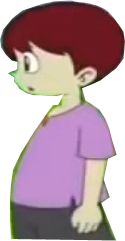 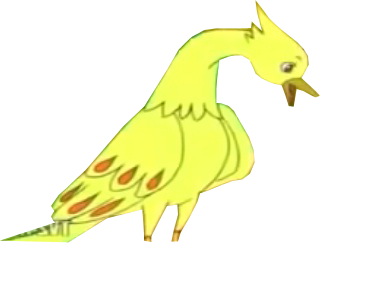 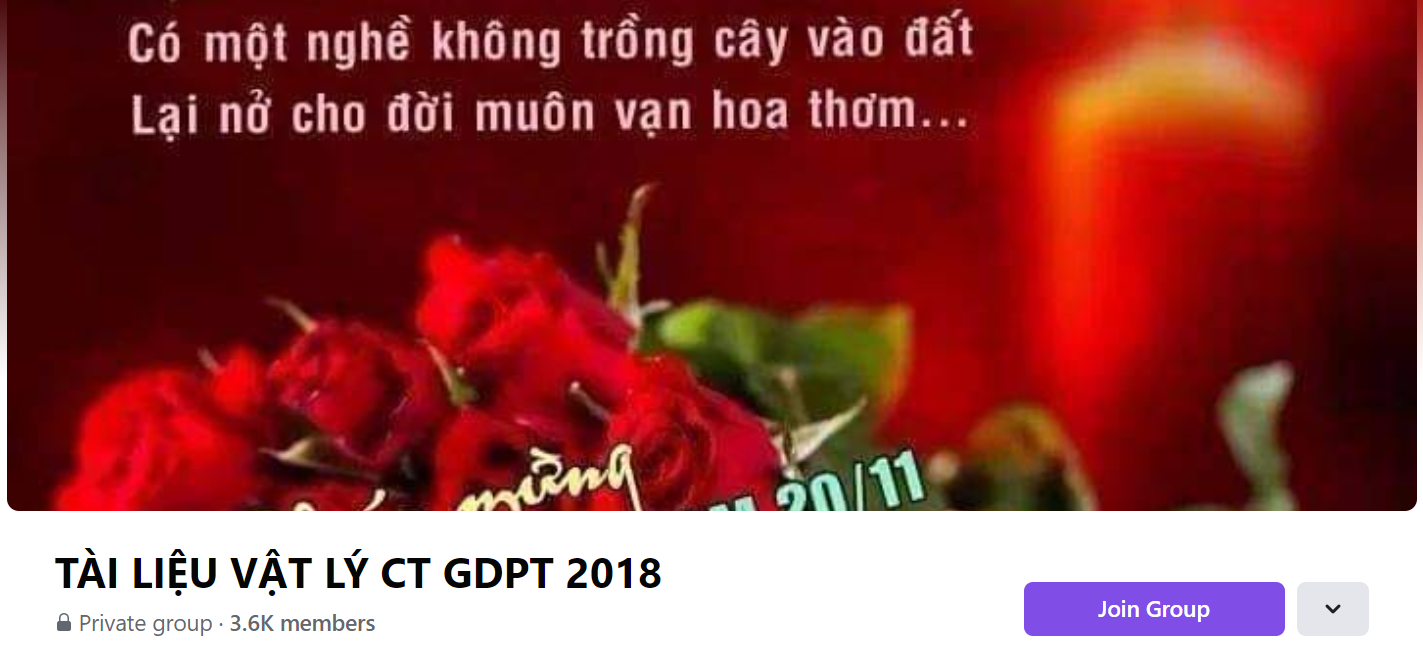 SƯU TẦM: ĐOÀN VĂN DOANH, NAM TRỰC, NAM ĐỊNH
LINK NHÓM DÀNH CHO GV BỘ MÔN VẬT LÝ TRAO ĐỔI TÀI LIỆU VÀ CHUYÊN MÔN CT 2018
https://www.facebook.com/groups/299257004355186